Supporting Students on the Autism Spectrum
University of San Diego case study team:
Linh Nguyen, Erin Fischer, David Horber
Understanding the Spectrum
People with autism spectrum disorders often… 
Have ongoing social problems that include difficulty communicating
Become upset by being placed in new, stimulating environments 
Have difficulty regulating and expressing emotions 
Have trouble understanding another person’s point of view and actions 
Have repetitive behaviors 
Rely on rigid routines 
Have limited and intense interests or activities
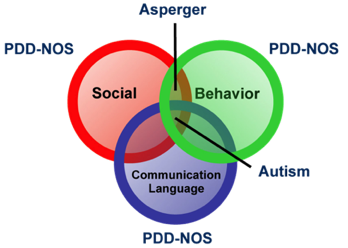 Disability Identity Development Model (Gibson, 2005)
Passive awareness – first part of life, but can continue into adulthood
Have no role model of disability 
Taught to deny social aspects of disability 
Realization – often occurs in adolescence/early adulthood
Begin to see self as having a disability 
Hold self-hate and anger 
Concerned with how others perceive self
Acceptance – adulthood
Starts to embrace self 
Begins to incorporate others with disabilities into life 
Involves self in disability advocacy 
Integrates self into able-bodied world
Admittance of Students with ASD
CDC states that ~ 1 in 68 children have been identified with ASD 
Little research/tracking on acceptance rates for students with ASD 
Students meet academic standards for colleges’ admissions
Students with high-functioning ASD most common on college campuses 
Colleges and universities with ASD-specific resource centers/programs take in ~ 20 to 30 new students per year 
Two years ago, we admitted 12 students on the spectrum 
This year, we admitted 21 students 
So what can we do to support these students?
Admissions Tour
Without other students, so that they do not become as overwhelmed 
Provide individual campus tours for students with ASD and their families 
Actively seek out current students with ASD who have an interest in being a tour guide 
See Disability Services Center 
Ensure tour guides speak to ways students with ASD are supported throughout campus
residence life, counseling services, academics, etc.
Orientation Program
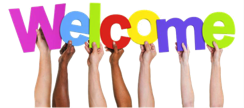 Building a close community amongst other students with ASD before integrating with the broader campus community 
Providing orientation session just for students with ASD and their families 
Staffing orientation with current students on the spectrum (orientation leaders, student panel, etc.) 
Social programming 
Interest-specific group activities
Dialogues social engagement and level of comfort with social activities
Orientation Program
Mental health counselors will meet with each student and their family
 Parents can find support from each other and the institution 
Parent/family-specific sessions at orientation facilitated by Residential Life, the Disability Services Center, and the Center for Health and Wellness 
Opportunity to decide whether or not they would prefer to live with others 
Would receive priority for single-rooms
Educational Sessions
Bronfenbrenner’s Ecological Systems Theory 
Intention is to introduce to faculty and staff a means of exploring the ASD experience and how it can evolve on campus
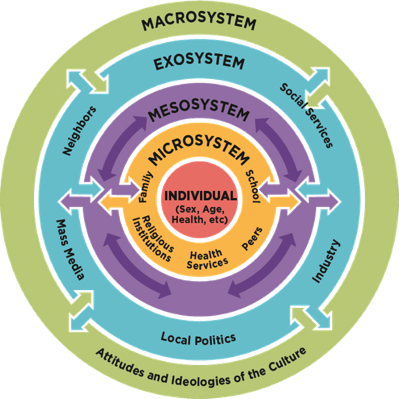 Educational Sessions
Ableism and Allyship 
Acknowledging ableism and what we may take for granted 
Explore different ways of advocating for students on the spectrum 
Reflection on the language we choose to use and how it can impact students with disabilities 
Learn how to be more inclusive of this community 
i.e. Faculty will have the opportunity to consider how they can expand their teaching methods by providing detailed instructions and materials, finding alternatives to public speaking and group work, etc.
Educational Sessions
Bystander Intervention Workshops
Campus educational theatre troupe performs sketches depicting events where neurotypical students can intervene to create a safe space for students with ASD 
Audience interacts with theatre sketch by “stopping” the action and providing suggesting ways students can step in to prevent harmful outcomes 
Theatre troupe uses improv to show scene including audience suggestions 
Gives students visual examples of practical intervention
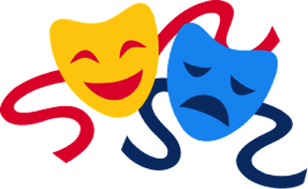 Disability Awareness Week
Panel 
Collaboration of faculty, staff, and students speaking about what disabilities, including ASD, are and what steps the university is taking to support students with disabilities 
Exhibit 
Effort to engage students across campus to create and share information and experiences 
Multimedia experience in the form of art, videos, poetry, prose, etc. 
Tabling 
Distribute materials and engage the campus in activities (i.e. trivia games) 
Address from the President 
Participation through a campus-wide e-mail and DAW activities
Peer Mentoring Program
Recruitment is open to all students. Current students on the autism spectrum are highly encouraged to apply. 
Peer mentors will receive training on how to: 
Perform bi-weekly check-in’s and monitor student progress 
Help students organize their academic plans 
Set up tutoring appointments and suggest campus resources 
Coordinate social events and activities in collaboration with other groups Including centers, departments, student organizations, etc. 
Empower students with ASD to advocate for themselves
Tutoring
Training session for tutors interested in learning how to work with students on the spectrum 
Provide an understanding of their unique academic needs 
Learn how to holistically support this student population 
Acknowledge that those on the spectrum have strengths and areas of growth that can be worked on at the tutoring center 
Provide consistent and structured opportunities for students to receive academic support
Workshops for Students with ASD
Students with autism spectrum disorder may struggle with life skills and executive function. 
Time Management 
Students will discover useful time management strategies to help them accomplish tasks and stay organized 
Study Skills 
Students will learn different techniques to productively and effectively complete class assignments and prepare for exams 
Self-care 
Students will explore what methods of handling sensory overload and other stressors work best for them
Mental Health Check-In’s
Weekly check-in’s with a mental health counselor from the Center for Health and Wellness 
To provide consistency, students will be asked to attend weekly meetings for their first 2 months on campus 
Afterwards, they will be given the option to stop or continue the meetings 
Monthly group sessions 
Students on the spectrum can voice their difficulties and experiences transitioning to college to one another
Students are encouraged to advocate for themselves and schedule meetings
Budget
Transition Programs for Students with Intellectual Disabilities (TPSID) initiative started in 2010 by U.S. Department of Education 
27 colleges and universities were given 5-year federal grants of $500,000 to create TPSID programs 
In 2015, $9,800,000 was allocated for 27 new awards
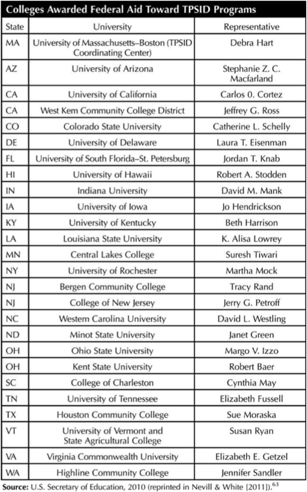 Budget
Two-day Orientation 
5 orientation leaders: $500 
3 janitorial workers: $576 
5 dining services workers: $720 
Food: $1,890 
Disability Awareness Week
Exhibit materials: $150 
Tabling materials: $200
Peer Mentoring Program 
4 peer mentors: $14,700 
Social events: $650 
Training for Tutors 
Lunch for sessions: $400 
Total: $19,786
Resources and References
Along the Autism Spectrum, A Path Through Campus Life
Cadabam's Hospitals
CDC- Data and Statistics
Disability and Clinical Competency: An Introduction
Educational Theatre Company
Emerging Practices for Supporting Students on the Autism Spectrum in Higher Education
Expanding the Paradigm: Postsecondary Education Options for Individuals with Autism Spectrum Disorder and Intellectual Disabilities
Going to College with Autism
Identifying the Unmet Needs of College Students on the Autism Spectrum
Individuals within Social Context
Kent State- Autism Spectrum Disorder Resources for Students
More Colleges Expanding Programs for Students on Autism Spectrum
NIMH - Autism Spectrum Disorder
Students with Autism in the College Classroom
Study Skills | Student Academic Success Center
Supporting Students With Asperger Syndrome on College Campuses
U.S. Department of Education